ПОЛОЖБАТА НА МАКЕДОНЦИТЕ ВО БУГАРИЈА (1941-1944)
МАКЕДОНИЈА ПО БУКУРЕШКИ МИРОВЕН ДОГОВОР ( 1913 ) ГОД
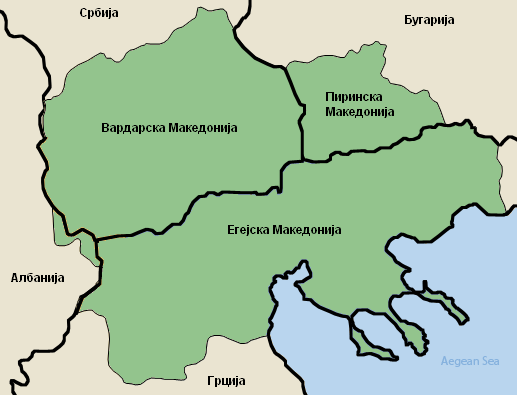 СЕ ВРШИ ДЕНАЦИОНАЛИЗАЦИЈА И АСИМИЛАЦИЈА НА МАКЕДОНЦИТЕ
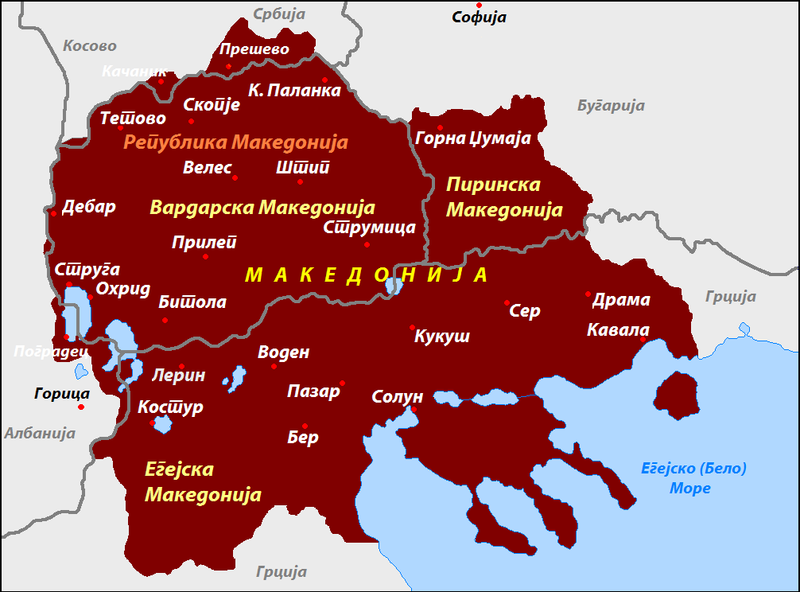 СМЕТАНИ ЗА БУГАРИ А ЈАЗИКОТ ЗА ДИЈАЛЕКТНА ВАРИЈАНТА НА БУГАРСКИОТ ЈАЗИК
ДРЖАВА ВО ДРЖАВА
МАКЕДОНЦИ БОРЦИ ЗА ПРАВАТА НА МАКЕДОНЦИТЕ
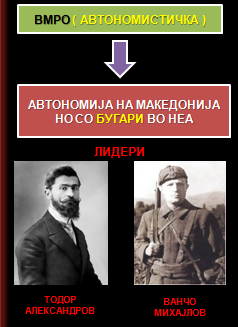 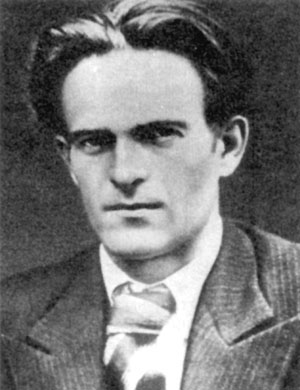 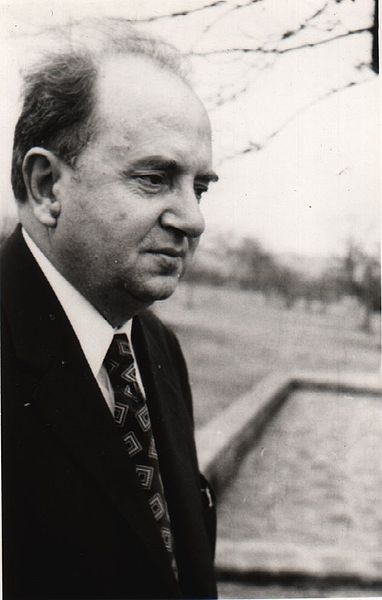 НИКОЛА ЈОНКОВ ВАПЦАРОВ
ВЕНКО МАРКОВСКИ
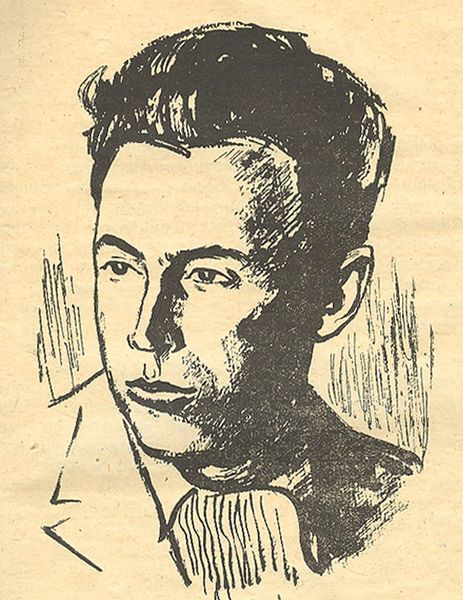 КОЛЕ НЕДЕЛКОВСКИ
ФОРМИРАЊЕ НА ВМРО ( ОБЕДИНЕТА) – ( 1925 – 1936/37 )
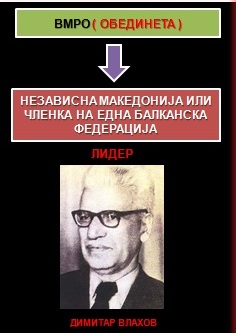 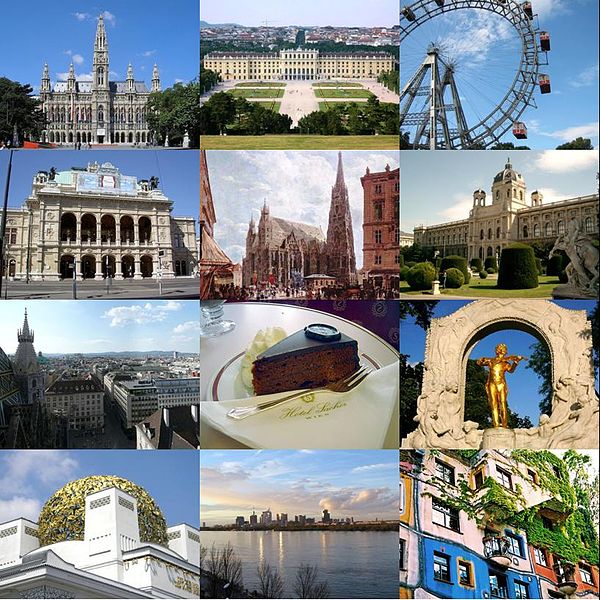 ВИЕНА
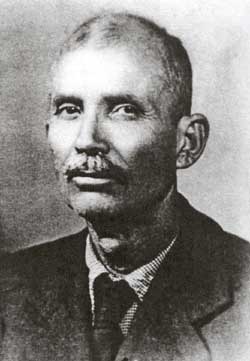 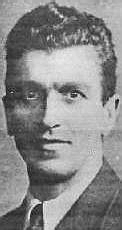 ПАНКО БРАШНАРОВ
МЕТОДИЈА ШАТОРОВ ШАРЛО
НАПАД НА СССР 22 ЈУНИ 1941 ГОДИНА
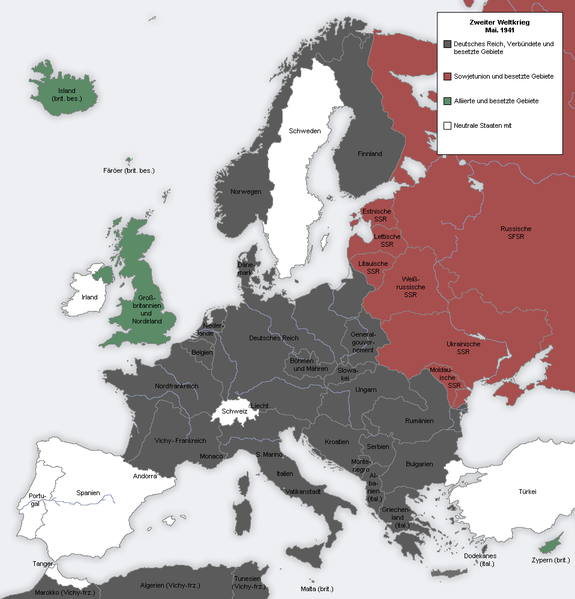 АНТИФАШИСТИЧКИ ОТПОР ( 1941 – 1942 ГОД )
НАЈПОЗНАТИ ДЕЈЦИ ВО 1941 - 1942
ГРОЗДАН НИКОЛОВ
НИКОЛА ПАРАПУНОВ
ИВАН КОЗАРОВ
НИКОЛА КАЛАПЧИЕВ
НИКОЛА ПАРАПУНОВ
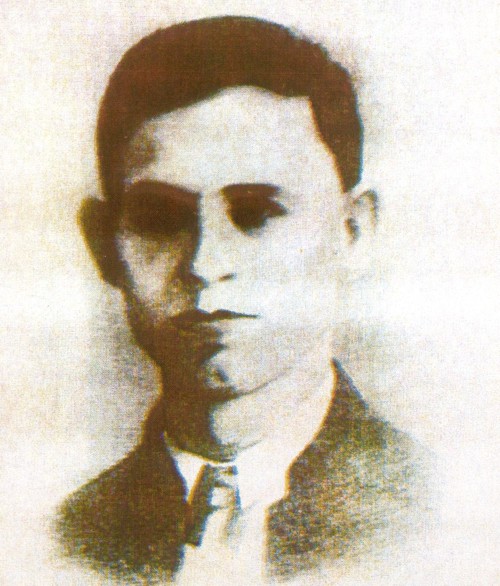 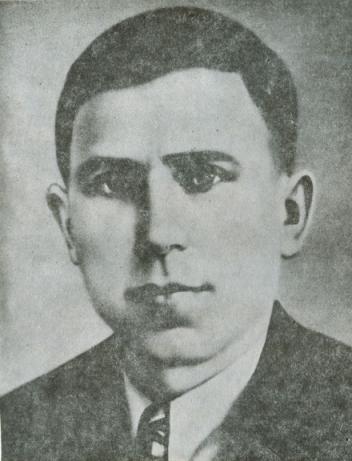 ПРВИОТ ПАРИЗАН НА БАЛКАНОТ ИВАН КОЗАРОВ
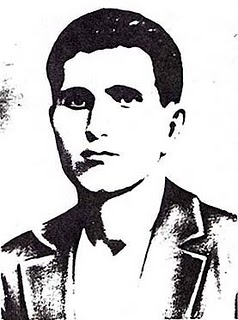 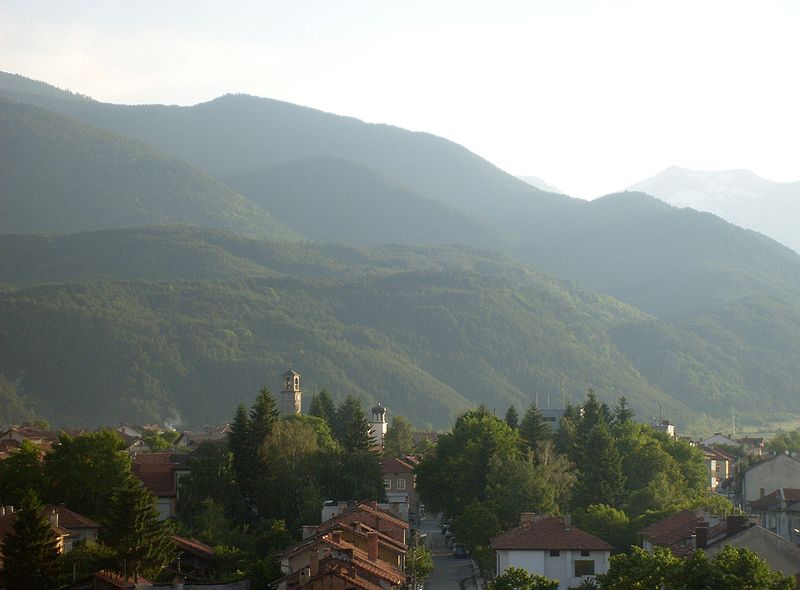 СЕЛО ДОБРИНИШТЕ
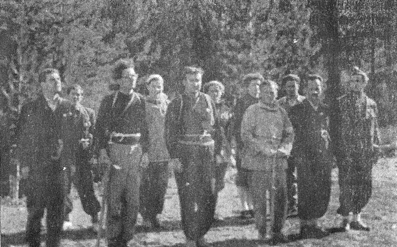 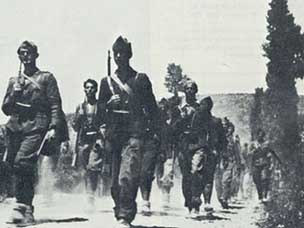 АНТИФАШИСТИЧКИ ОТПОР (1943 – 1944 )
ФОРМИРАН ОДРЕДОТ ,, ЈАНЕ САНДАНСКИ ’’
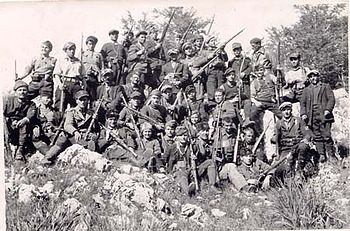 КОМАНДАНТИ НА ОДРЕДОТ ,, ЈАНЕ САНДАНСКИ “ 1943 ГОД
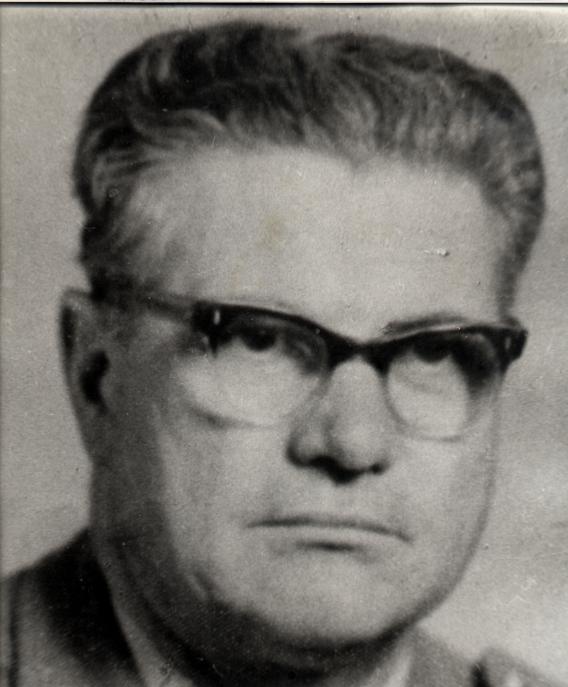 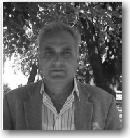 КРУМ РАДИОНОВ
ЃОРЃИ МАДОЛЕВ
БРИГАДАТА ,, ЈАНЕ САНДАНСКИ “ 1944 ГОД
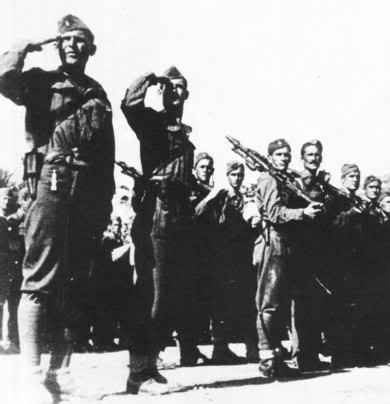 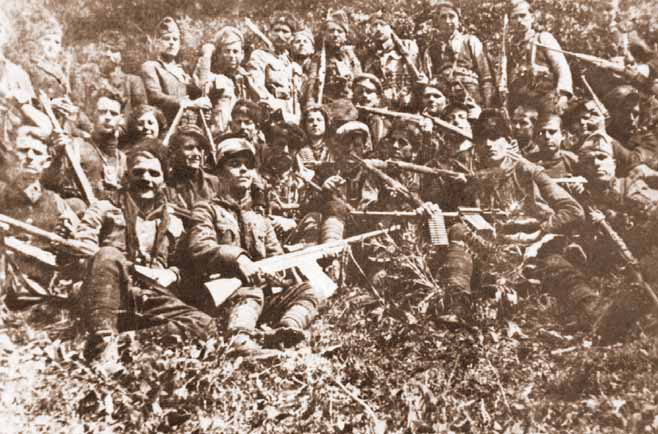